Discovery: A Movement Toward Understanding
by
Marc Shoemaker
 
Portfolio presentation for 
Doctor of Education
in
Curriculum and Instruction
September 30, 2017
 
 Committee Members: 
  
Dr. Elizabeth Campbell
Dr. Kim McFall
Dr. Sherry Early
INTRODUCTION

Doctoral student in Curriculum & Instruction
Literacy Specialization
Certified to teach Language Arts and Social Studies, grades 5-Adult
Certified to teach as an adult
Interested in researching the reasons that student interest in reading decreases with age
SELECTED COURSEWORK
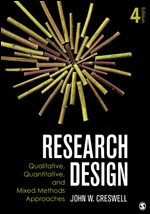 Research
CI 703 Research Design & EDF 711 Survey Research 
     How critical thinking and specificity help find meaning

EDF 625 Qualitative Research in Education & EDF 626 Advanced Qualitative Research
     Became open to the idea of doing solely qualitative research
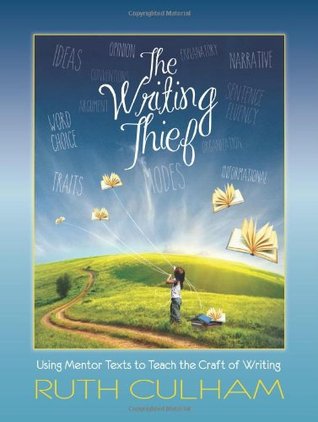 SELECTED COURSEWORK
Curriculum
CI 701 Curriculum Development &                                                        CI 702 Curriculum Theories
CIEC 700 Technology and Curriculum
CIRG 622 Literacy Technology 
CIRG 615 Writing in the Literacy Curriculum, & CIRG 610 Multimodal Literacy
PORTFOLIO SPECIFICS
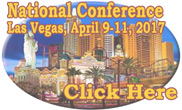 Scholarship
Conferences and Workshops
 “Comparing Student Reading Choice and Preference with Adult Reading Practices” co-presented with Dr. Ron Childress at The National Social Science Association Las Vegas National Technology & Social Science Conference
“Does Current Research Support Employing Retention and PromotionActivity in the School System?” co-presented with Lee Ann Vecillio at the Southern Regional Council on Educational Administration Annual Conference in Charleston, WV
“Multi-Modal Literacy” with Jennifer Jackson and Sarah K. Redd at the Central West Virginia Writing Project Workshop on April 1, 2017
PORTFOLIO SPECIFICS
Publication

“Comparing Student Reading Choice and Preference With Adult Reading Practices” with Dr. Ron Childress to be published in the Las Vegas National Technology & Social Science Conference 2017 proceedings publication.
“A Year Long Journey in Writing: Literacy Experiences in WV’s Alternative School System”  in The Central West Virginia Writing Project Spring 2017 Newsletter.
OTHER PROFESSIONAL AND ACADEMIC PURSUITS
Teaching
EDF 610, Trends and Issues in EducationCo-taught with Dr. Malaphone Phommasa and Leann Price, Spring 2016Also helped develop this course, writing several lessons and assignments
EDF 616, Advanced Studies in Human DevelopmentInstructor of Record, Fall 2016. Used course and assignments as written
EDF 502, Psychology of the Middle Childhood StudentInstructor of Record, Fall 2016, Spring 2017. Added new assignments
OTHER PROFESSIONAL AND ACADEMIC PURSUITS
Collaboration
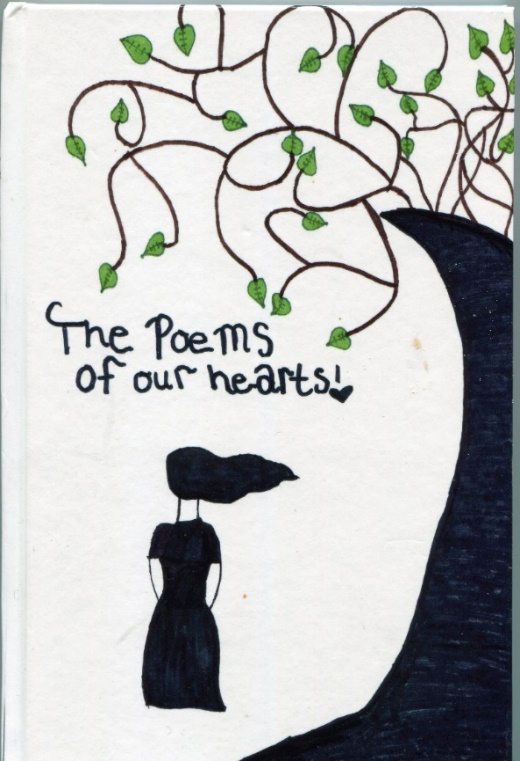 Poetry and writing workshops at the Barboursville School in Barboursville, WV, and the James H. “Tiger” Morton Juvenile Facility in Dunbar, WV, with Dr. Barbara O’Byrne.   Explored methods of teaching writing (poetry and fiction) to students in residential schools
SUMMARY

Unified view of the program
Moved me forward, deepening my understanding
Philosophy of teaching
Awareness of new ideas
Experiences prepared me for further work
Hope for the educational system
Moving Forward

Research involving when and why students begin to lose interest in reading
Looking at teachers who have addressed the issue
Formulating further questions
Research engaging middle school students
Interviews and focus groups
Analyzing information, searching for themes and insights
References
Creswell, J. W. (2014). Research design: Qualitative, quantitative, and mixed methods approaches. Los Angeles: Sage.
Culham, Ruth (2014). The Writing Thief: Using Mentor Texts to Teach the Craft of Writing. International Reading Association. Kindle Edition.
 Flinders, D. J., & Thornton, S. J. (2012). The curriculum Studies Reader (4th ed.). New York: Routledge.
National Techonology Conference [Digital image]. (2016). Retrieved August 30, 2017, from http://www.nssa.us/seminars.htm
The Poems of our Hearts. (2016). WV: Barboursville School.
SRCEA [Digital image]. (2016). Retrieved August 30, 2017, from wordpress.com/2017/05/srcea-program.pdf
Voki Create. (2017). Retrieved August 30, 2017, from http://www.voki.com/site/create
A Special Thank you
To my committee members,

Dr. Elizabeth Campbell
Dr. Kim McFall
Dr. Sherry Early

  and to Dr. Lisa Heaton, who is sitting in for Dr. McFall today,

As well as to the other professors who have helped me along the way,
 particularly Dr. Ron Childress and Dr. Barbara O’Byrne.